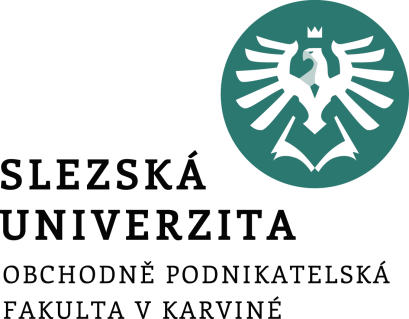 Jednoduché a složené úročení
Ing. Roman Hlawiczka, Ph.D.
Katedra financí a účetnictví
Kontakt
Ing. Roman Hlawiczka, Ph.D.
Kancelář A 213
tel: 606 630 236
e-mail: Hlawiczka@opf.slu.cz
roman_Hlawiczka@centrum.cz

Konzultační hodiny
Úterý 14:00 – 14:45 hod
Čtvrtek 16.25 – 17.00 hod
Jinak po předchozí domluvě telefonicky/e-mailem
Úvodní informace do kurzu Finanční poradenství
Základní pojmy
Úrok = cena, kterou požaduje věřitel za dočasné poskytnutí práva využívat jeho kapitál neboli peněžní prostředky. 
Z hlediska věřitele (vkladatele, investora) – úrok je odměna za dočasné poskytnutí peněz někomu jinému
Z hlediska dlužníka – úrok je cena, kterou dlužník platí za získání peněz pro sebe, tj. za získání úvěru
Kapitál = užívaná peněžitá částka (jistina); pokud hovoříme o větším počtu pravidelně uhrazovaných peněžitých částek, jedná se o důchod, popř. anuitu.
Úroková doba/doba splatnosti = doba, po kterou je peněžní částka uložena nebo zapůjčena, tedy za kterou se počítá úrok (doba existence smluvního vztahu)
Úrokovací období = doba, za kterou se úrok pravidelně připisuje.
Úročení = způsob započítávání úroků k zapůjčenému kapitálu.
Úroková míra = úrok vyjádřený relativně (v procentech), tj. jako část z hodnoty kapitálu.
Úroková sazba = úroková míra v jednotlivých konkrétních transakcích.
Míra zisku = míra výnosnosti, výnosnost, výnosové procento apod. (Úroková míra realizovaná v  investování, z matematického hlediska jde o ekvivalenty).
3
Úrokovací období
= doba, za kterou se pravidelně připisují úroky 
Úrokovací období
p.a. (per annum) => roční
p.s. (per semestre) => pololetní
p.q. (per quartale) => čtvrtletní
p.m. (per mensem) => měsíční

úrokovací období ve dnech je možné vyjádřit dvěma způsoby
skutečný počet dnů období
celé měsíce jako 30 dnů 
délka roku ve dnech může být také vyjádřena dvojím způsobem
rok jako 365 (resp. 366) dnů
rok jako 360 dnů
4
Metody úrokování
anglická metoda (přesná)
ACT/365 standard
je založena na skutečném počtu dnů úrokovaného období (čitatel) a délce roku 365 (resp. 366) dnů (jmenovatel)
francouzská metoda (mezinárodní, bankovnická)
ACT/360 standard
je založena na skutečném počtu dnů úrokovaného období (v čitateli), ale délka roku se započítává jako 360 dnů (ve jmenovateli)
německá metoda (obchodní)
30E/360 standard
je založena na kombinaci započítávání celých měsíců jako 30 dnů (v čitateli) a délky roku jako 360 dnů (ve jmenovateli)

Pozn.: Nejčastěji se používá metoda obchodní, někdy je možné použít i mezinárodní. Pokud nebude uvedeno u příkladu jinak, pro výpočet použijeme metodu obchodní.
5
??? Co znamená, že peníze mají časovou hodnotu???
6
Časová hodnota peněz
Finanční prostředky mají časovou hodnotu: „Koruna dnes má větší hodnotu než koruna zítra.“

=> Pro výpočet je nutno všechny částky a závazky vztáhnout k jedinému časovému okamžiku!
7
Typy úročení dle způsobu připočítání úroků
Jednoduché 
jestliže se vyplácené úroky nepřipočítají k původnímu kapitálu a tudíž se ani tyto úroky neúročí, úročí se stále jen základní jistina
používá se zpravidla při uložení kapitálu kratší než …
Složené
jestliže se vyplácené úroky připočítají k původnímu kapitálu a znovu se úročí původní kapitál navýšený o připsaný úrok
při složeném úročení se počítá i …
používá se zpravidla při uložení kapitálu na dobu delší než jedno úrokovací období!

Poznámka 1: Ve finanční matematice se uvažuje i úročení spojité, v praxi se však nevyskytuje.
Poznámka 2: Z hlediska okamžiku připočítávání úroků existuje více typů úročení, v předmětu Finanční poradenství budeme uvažovat jen polhůtní úročení.
Polhůtní (dekurzivní) - úroky se vyplácí (připisují na účet) na konci úrokovacího období.
Předlhůtní (anticipativní) - úroky se vyplácí (připisují na účet) na začátku úrokovacího období.
8
Principy jednoduchého úročení
Jednoduché úročení je typ úročení, které se používá při uložení kapitálu na dobu kratší než …
Úročí se stále základní jistina a vyplacené úroky se k ní nepřičítají a dále se neúročí.
Úroky jsou vypláceny dle typu jednoduchého úročení na začátku nebo na konci úrokového období.
9
Jednoduché úročení polhůtní
10
Jednoduché úročení polhůtní
11
??? Jaký je nejběžnější typ jednoduchého úročení v praxi ???
12
Složené úročení polhůtní
13
Efektivní úroková míra
14
Področní složené úročení
15
M Ě J T E   S E   H E Z K Y

16